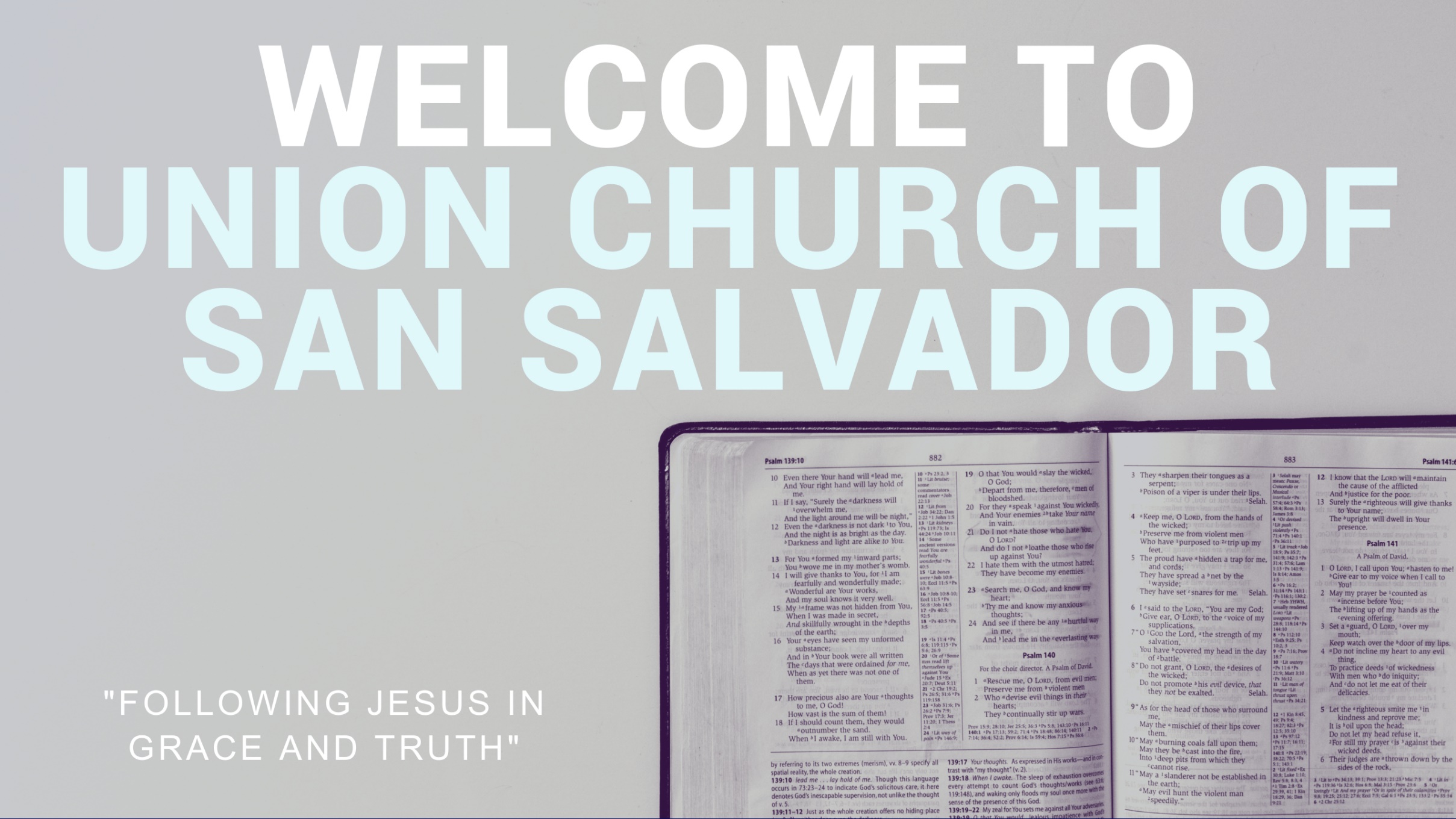 10,000 Reasons
Bless the Lord, oh my soulOh my soulWorship His holy name
Sing like never before, oh my soulI'll worship Your holy name
The sun comes up 
It's a new day dawningIt's time to sing Your song again
Whatever may pass 
and whatever lies before meLet me be singing 
when the evening comes
Bless the Lord, oh my soulOh my soulWorship His holy name
Sing like never before, oh my soulI'll worship Your holy name
You're rich in love 
And You're slow to anger
Your name is great 
And Your heart is kind
For all Your goodness 
I will keep on singing

Ten thousand reasons 
For my heart to find
Bless the Lord, oh my soulOh my soulWorship His holy name
Sing like never before, oh my soulI'll worship Your holy name
And on that day 
When my strength is failing
The end draws near 
And my time has come
Still my soul will sing 
Your praise unending
Ten thousand years 
And then forevermore
Bless the Lord, oh my soulOh my soulWorship His holy name
Sing like never before, oh my soulI'll worship Your holy name
Bless the Lord, oh my soulOh my soulWorship His holy name
Sing like never before, oh my soulI'll worship Your holy name
I'll worship Your holy nameYes, I'll worship Your holy name
I'll worship Your holy name
God Of This City
You're the God of this city
You're the King of these people
You're the Lord of this nation
You are
You're the light in this darkness
You're the hope to the hopeless
You're the peace to the restless
You are
There is no one like our God
There is no one like our God
For greater things have yet to come
And greater things are still to be done in this city
Greater things have yet to come
And greater things are still to be done in this city
You're the God of this city
You're the King of these people
You're the Lord of this nation
You are
You're the light in this darkness
You're the hope to the hopeless
You're the peace to the restless
You are
There is no one like our God
There is no one like our God
For greater things have yet to come
And greater things are still to be done in this city
Greater things have yet to come
And greater things are still to be done in this city
There is no one like our God
There is no one like our God
For greater things have yet to come
And greater things are still to be done in this city
Greater things have yet to come
And greater things are still to be done in this city
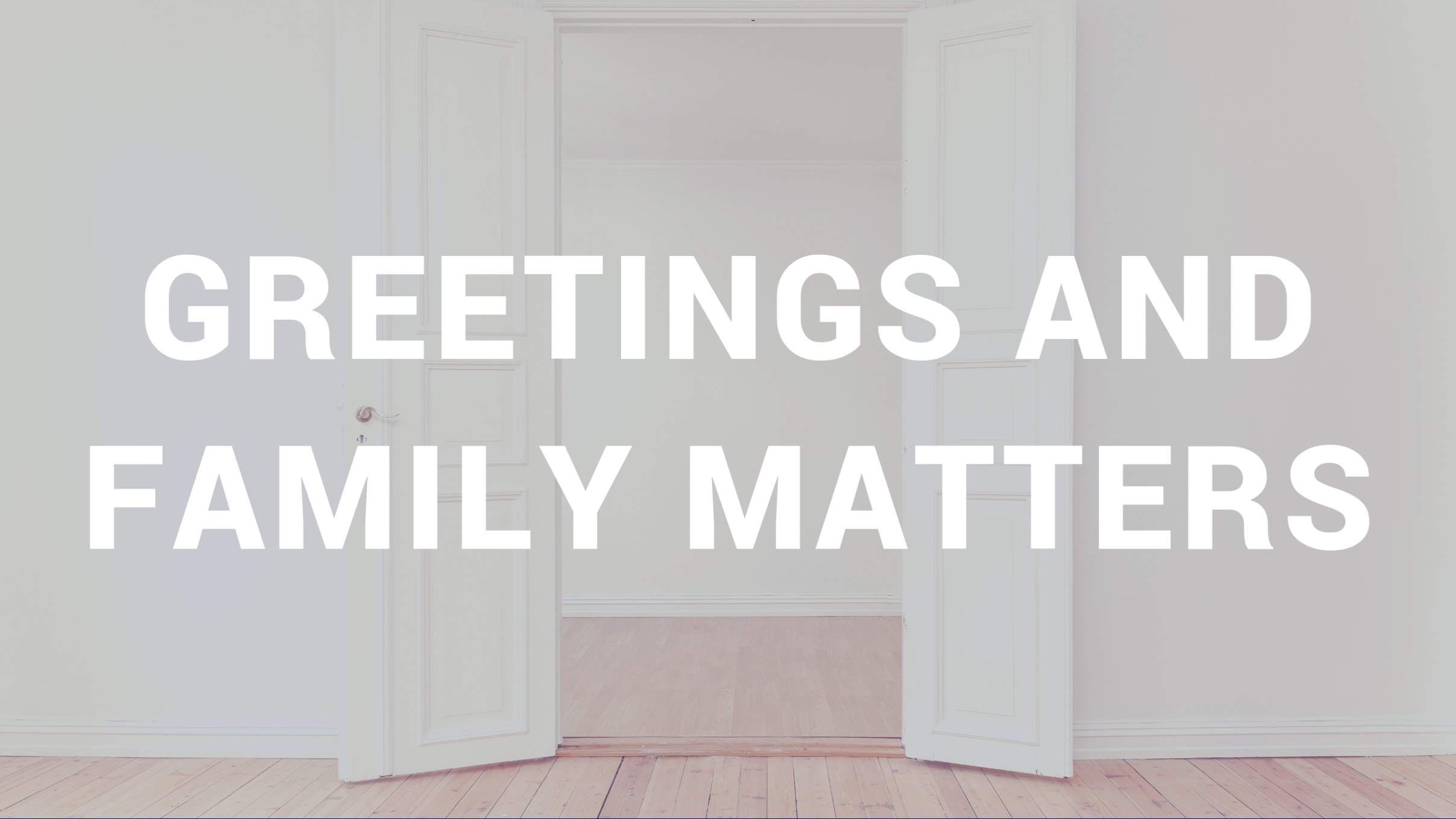 God of Wonders
Lord of all creationOf water earth and sky
The heavens are Your TabernacleGlory to the Lord on high
God of wonders beyond our galaxy
You are Holy, HolyThe universe declares Your Majesty
And You are Holy, Holy
Lord of Heaven and Earth
Lord of Heaven and Earth
Early in the morning
I will celebrate the light
When I stumble in the darkness
I will call Your name by night
God of wonders beyond our galaxy
You are Holy, HolyThe universe declares Your Majesty
And You are Holy, Holy
Lord of Heaven and Earth
Lord of Heaven and Earth
Hallelujah
To the Lord of Heaven and Earth
Hallelujah
To the Lord of Heaven and Earth
Hallelujah
To the Lord of Heaven and Earth
God of wonders beyond our galaxy
You are Holy, Holy
Precious Lord
Reveal Your heart to me
Father holy, Father holy
The universe declares Your majesty
You are Holy, Holy
You are Holy, Holy
Amazing Grace
Amazing grace how sweet the soundThat saved a wretch like meI once was lost, but now I'm foundWas blind but now I see
’Twas grace that taught My heart to fearAnd grace my fears relievedHow precious did that grace appearThe hour I first believed!
My chains are gone I've been set freeMy God, My Savior Has ransomed me
And like a flood his mercy reignsUnending love, amazing grace
The Lord has promised good to meHis word my hope securesHe will my shield and portion beAs long as life endures
My chains are gone I've been set freeMy God, My Savior has ransomed me
And like a flood his mercy reignsUnending love, amazing grace
My chains are gone I've been set freeMy God, My Savior has ransomed me
And like a flood his mercy reignsUnending love, amazing grace
The earth shall soon dissolve like snowThe sun forbear to shine
But God, who called me here belowWill be forever mine.
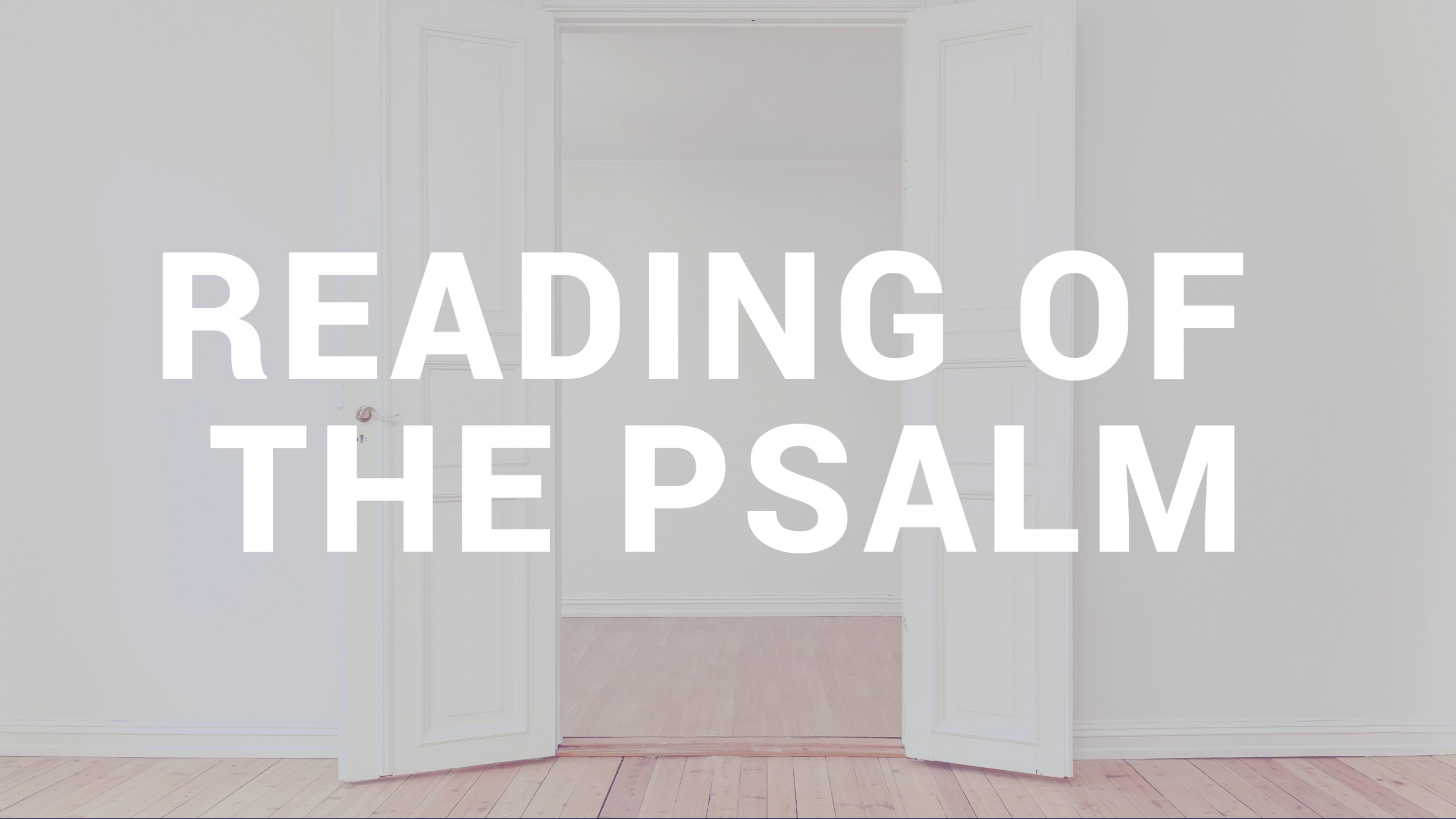 Psalm 100
True Contentment
Are you content?
Let all who are under a yoke as bondservants regard their own masters as worthy of all honor, so that the name of God and the teaching may not be reviled. 														            1 Tim. 6:1 ESV
Each one should remain in the condition in which he was called. 														                 															              1 Cor. 7:20 ESV
Were you a bondservant when called? Do not be concerned about it.(But if you can gain your freedom, avail yourself of the opportunity.) 														                 															               1 Cor. 7:21 ESV
For he who was called in the Lord as a bondservant is a freedman of the Lord. Likewise he who was free when called is a bondservant of Christ.														                 														  1 Cor. 7:22 ESV
You were bought with a price; do not become bondservants of men.														                 														             1 Cor. 7:23 ESV
Those who have believing masters must not be disrespectful on the ground that they are brothers; 							                    1 Tim. 6:2 ESV
rather they must serve all the better since those who benefit by their good service are believers and beloved. 														                          1 Tim. 6:2 ESV
Teach and urge these things. If anyone teaches a different doctrine and does not agree with sound words of our Lord Jesus Christ and the teaching that accords with godliness, 														                        1 Tim. 6:3 ESV
he is puffed up with conceit and understands nothing.  He has an unhealthy craving for controversy and for quarrels about words, which produce envy, dissension, slander, evil suspicions,														                     1 Tim. 6:4 ESV
and constant friction among people who are depraved in mind and deprived of the truth, imagining that godliness is a means of gain.														           1 Tim. 6:5 ESV
But godliness with contentment is a great gain, 					
															1 Tim. 6:6 ESV
for we brought nothing into the world, and we cannot take anything out of the world. 					
															1 Tim. 6:7 ESV
But if we have food and clothing, with these we will be content.					
															1 Tim. 6:8 ESV
But those who desire to be rich fall into temptation, into a snare, into many senseless and harmful desires that plunge people into ruin and destruction.					
															1 Tim. 6:9 ESV
For the love of money is a root of all kinds of evils. 				
															1 Tim. 6:10 ESV
It is through this craving that some have wandered away from the faith and pierced themselves with many pangs.					
															1 Tim. 6:10 ESV
”No one can serve two masters, for either he will hate the one and love the other, or he will be devoted to the one and despise the other. You cannot serve God and money.” 		
															Matt. 6:24 ESV
…give me neither poverty nor riches, but give me only my daily bread. 																													Prov. 30:8 ESV
Otherwise, I might have too much and disown You and say, ‘Who is the Lord?’ Or I may become poor and steal, and so dishonor the name of God.
															Prov. 30:9 ESV
Teach and urge these things. If anyone teaches a different doctrine and does not agree with sound words of our Lord Jesus Christ and the teaching that accords with godliness, 														                        1 Tim. 6:3 ESV
Have you learned to be content?
Build My Life
Worthy of every song 
We could ever singWorthy of all the praise
We could ever bring
Worthy of every breath 
We could ever breatheWe live for You
Jesus, the name above
Every other nameJesus, the only one 
Who could ever save
Worthy of every breath 
We could ever breatheWe live for You
Holy, there is no one like YouThere is none beside YouOpen up my eyes in wonder
Show me who You areAnd fill me with Your heartAnd lead me in 
Your love to those around me
Worthy of every song 
We could ever singWorthy of all the praise
We could ever bring
Worthy of every breath 
We could ever breatheWe live for You
Jesus, the name above
Every other nameJesus, the only one 
Who could ever save
Worthy of every breath 
We could ever breatheWe live for You
Holy, there is no one like YouThere is none beside YouOpen up my eyes in wonder
Show me who You areAnd fill me with Your heartAnd lead me in 
Your love to those around me
Holy, there is no one like YouThere is none beside YouOpen up my eyes in wonder
Show me who You areAnd fill me with Your heartAnd lead me in 
Your love to those around me
I will build my life upon Your loveIt is a firm foundationI will put my trust in You aloneAnd I will not be shaken
I will build my life upon Your loveIt is a firm foundationI will put my trust in You aloneAnd I will not be shaken
Holy, there is no one like YouThere is none beside YouOpen up my eyes in wonder
Show me who You areAnd fill me with Your heartAnd lead me in 
Your love to those around me
I will build my life upon Your loveIt is a firm foundationI will put my trust in You aloneAnd I will not be shaken
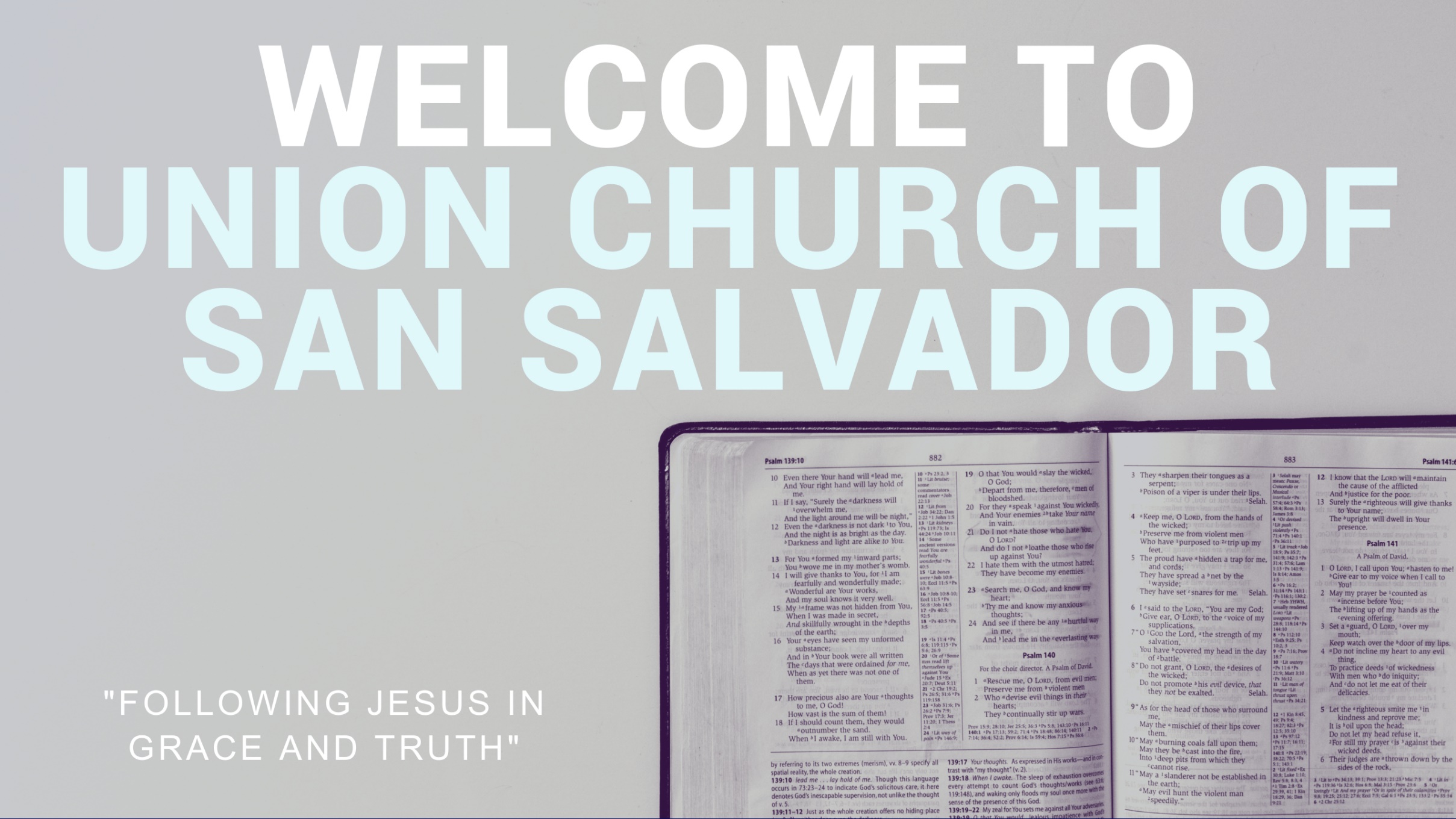